HOW DO YOU DEFINE THE WORD SUCCESS? WHAT MAKES SOMEONE SUCCESSFUL?
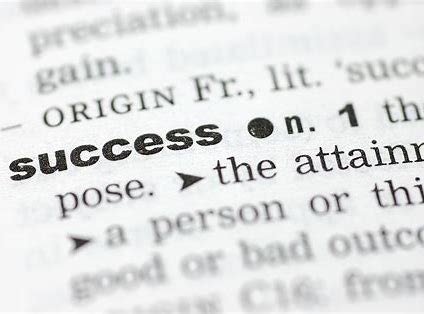 IT’S DIFFICULT TO PUT TOGETHER A DEFINITION OF SUCCESS WITHOUT USING THE WORD INCREASE
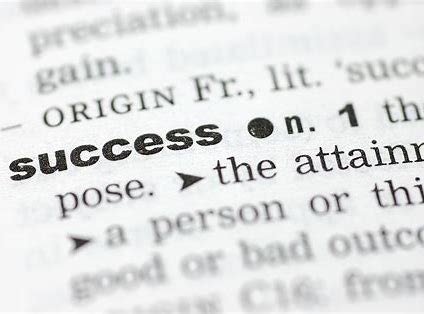 SUCCESS for a chief executive officer (CEO) – is an INCREASE in SALES
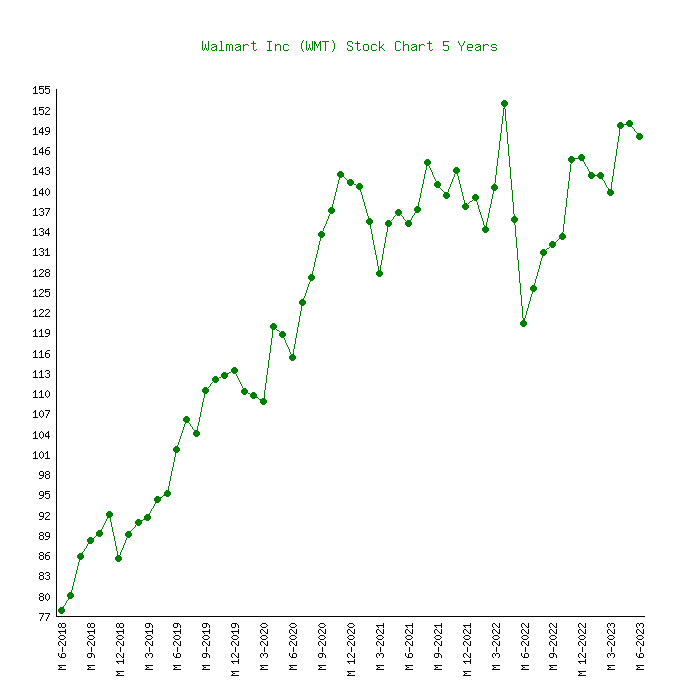 AN INCREASE IN PROFIT MARGIN
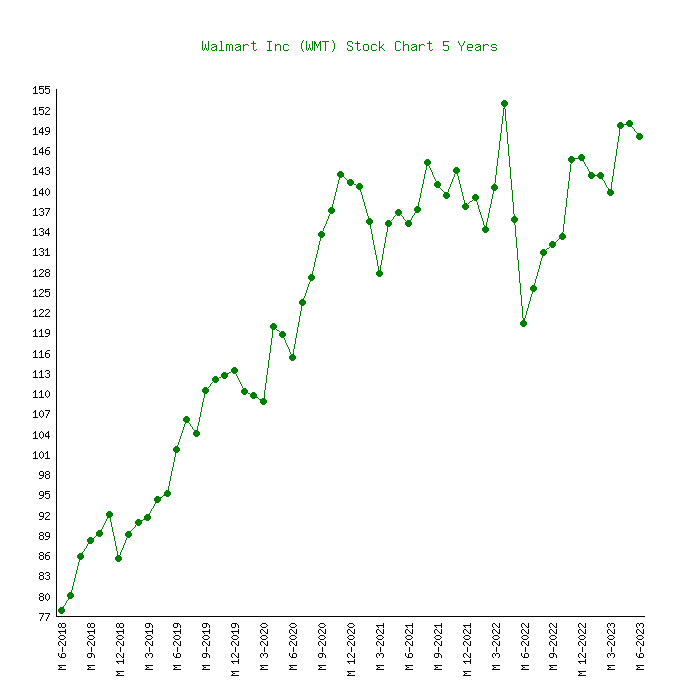 AN INCREASE in the SHARE PRICE of the company’s STOCK
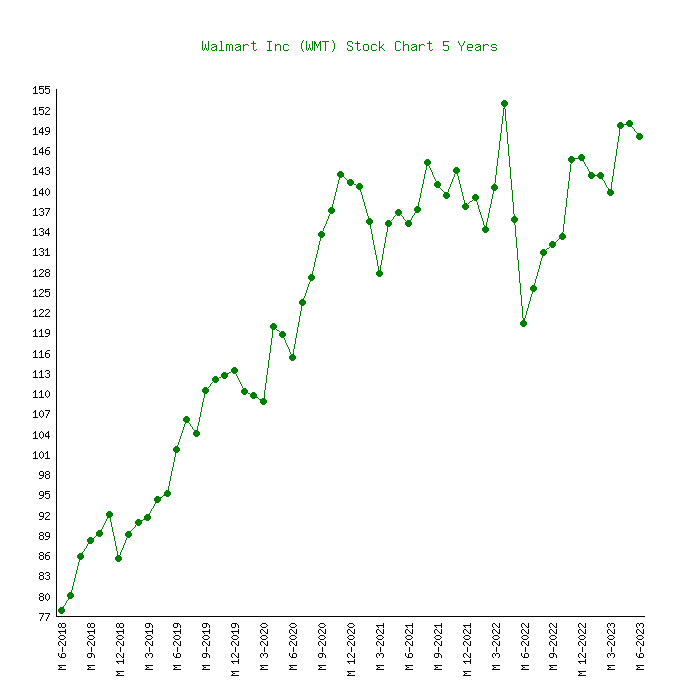 AND A POSITIVE FORECAST for the NEXT QUARTER
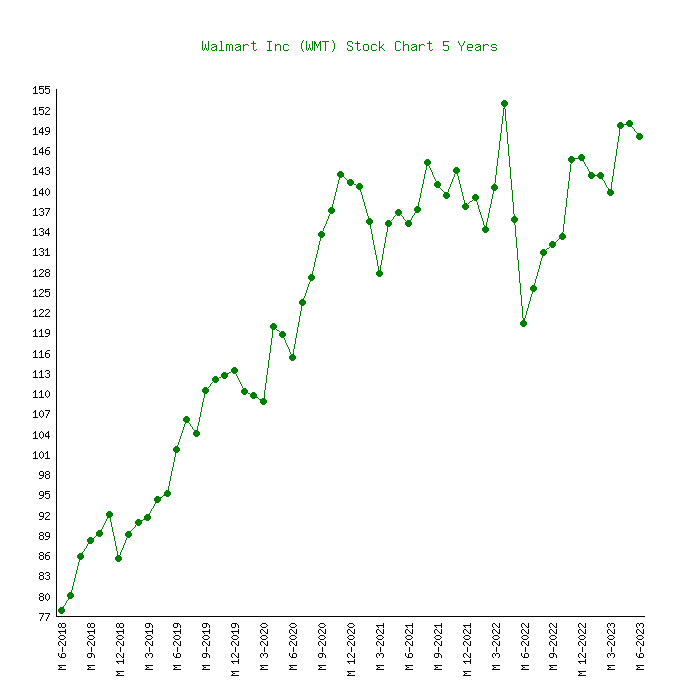 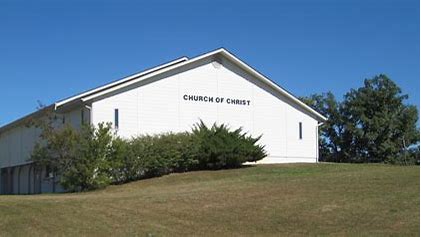 WHAT’S YOUR DEFINITION OF A SUCCESSFUL LOCAL CHURCH?
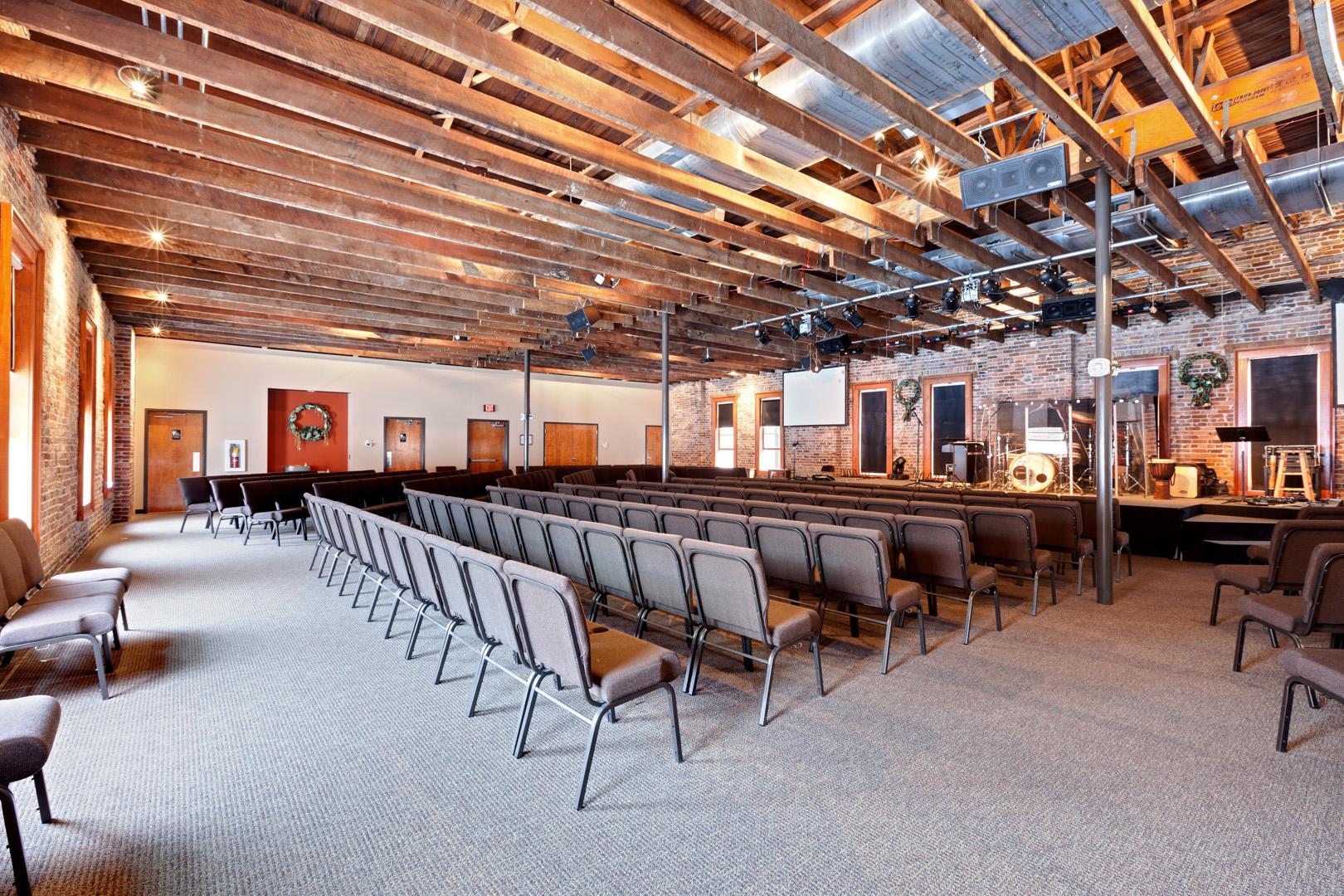 WE TEND TO THINK AN INCREASE IN MEMBERSHIP IS HOW SUCCESS IS MEASURED
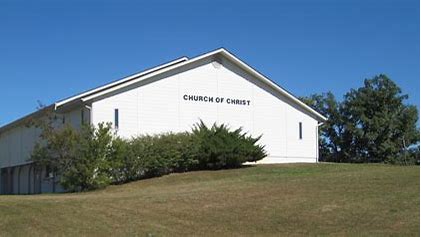 IT’S FLAWED to only EQUATE SUCCESS with an INCREASE in ATTENDANCE
SOMETIMES AN INCREASE IN MEMBERSHIP DOES INDICATE POSITIVE THINGS
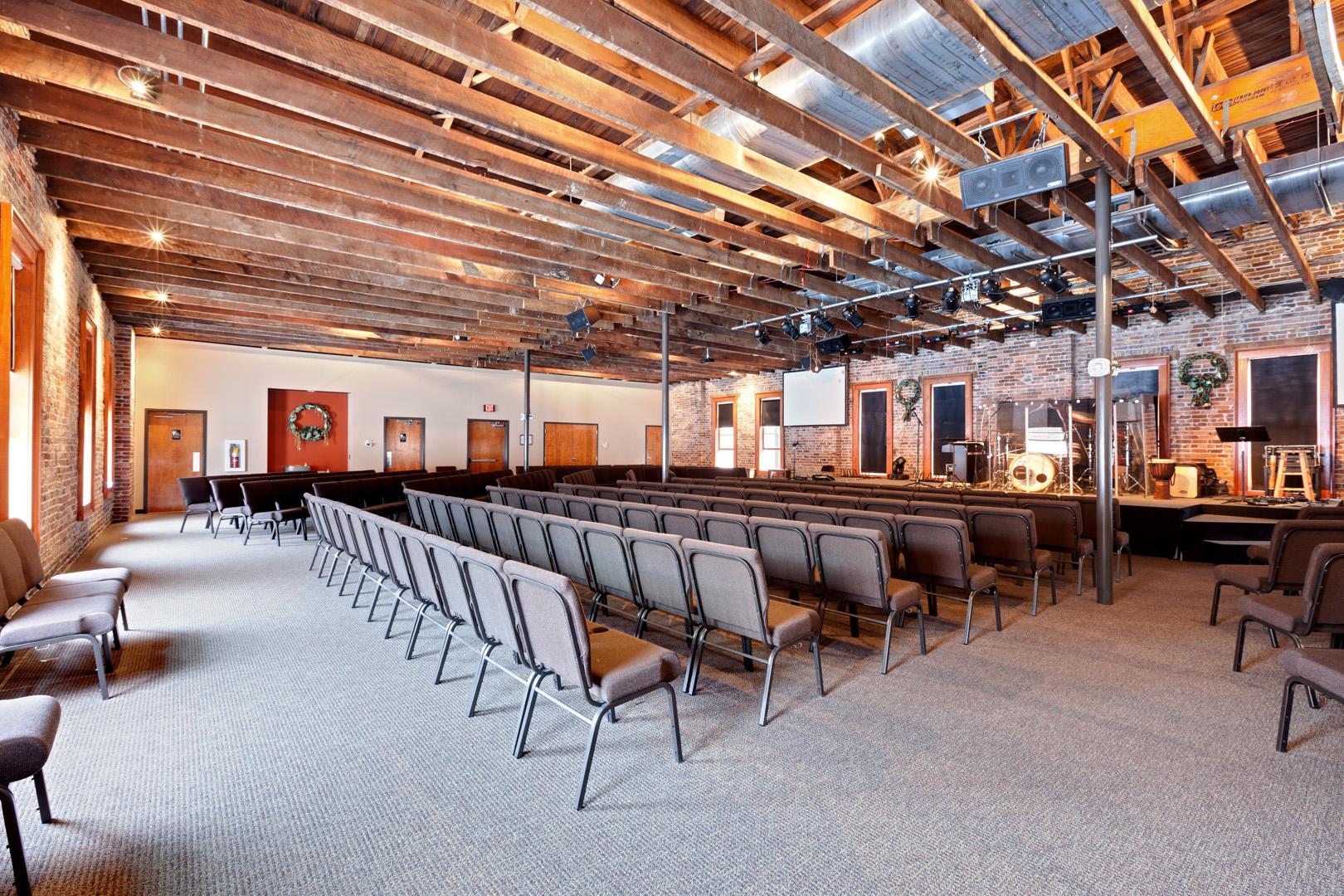 CONGREGATIONS CAN INCREASE THEIR MEMBERSHIP WITHOUT MUCH IF ANY EFFORT
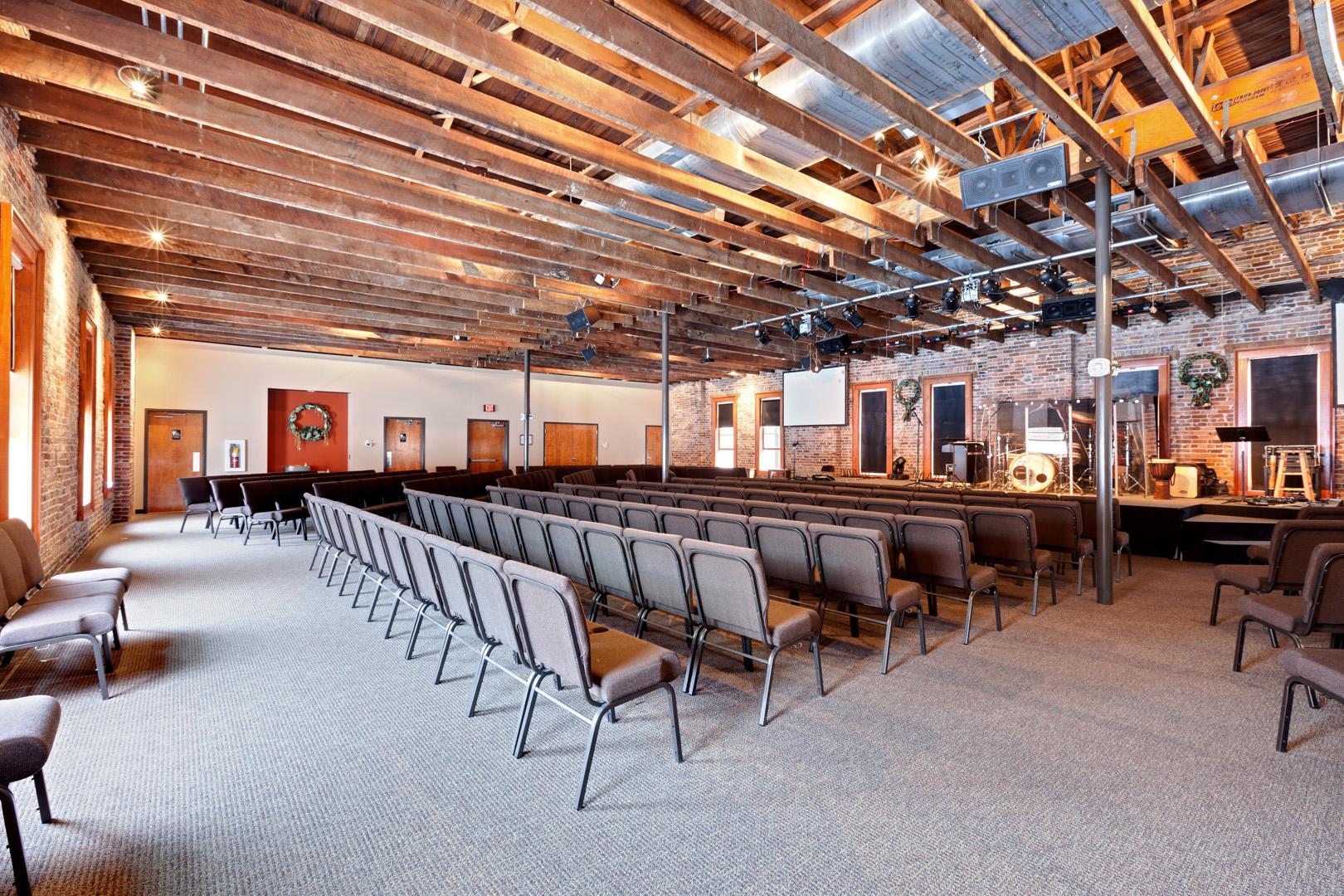 So – JUDGING A CONGREGATION as SUCCESSFUL BASED SOLELY on an INCREASE IN ATTENDANCE can be FLAWED
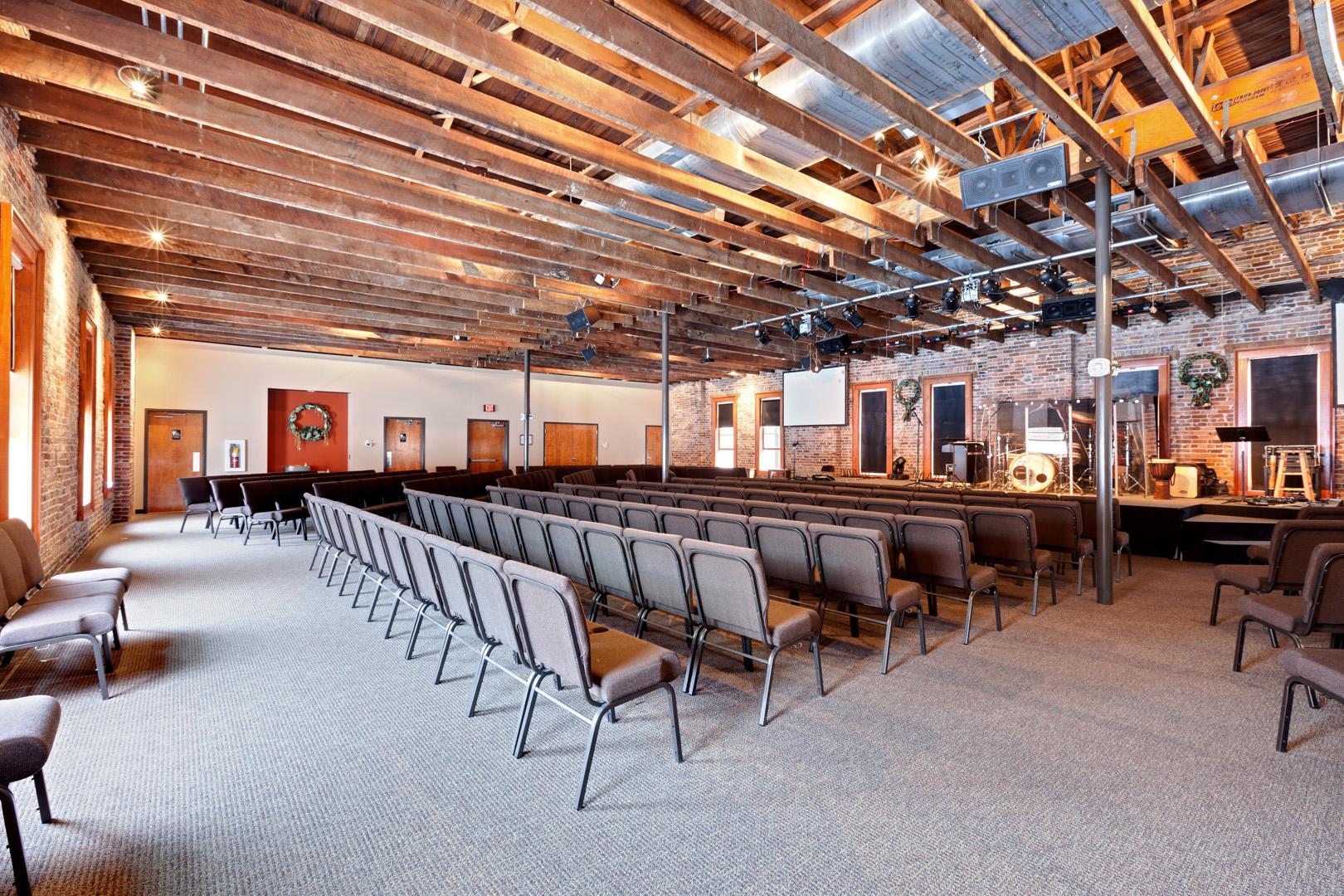 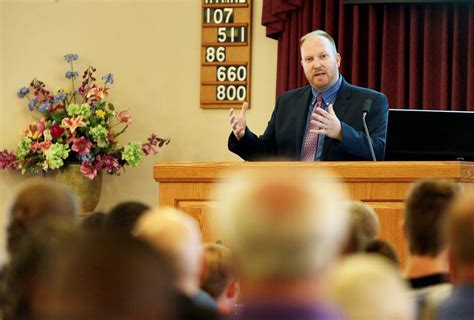 IT’S ALSO FLAWED TO JUDGE THE SUCCESS OF A PREACHER – SOLELY ON THE NUMERICAL GROWTH OF THE CONGREGATION
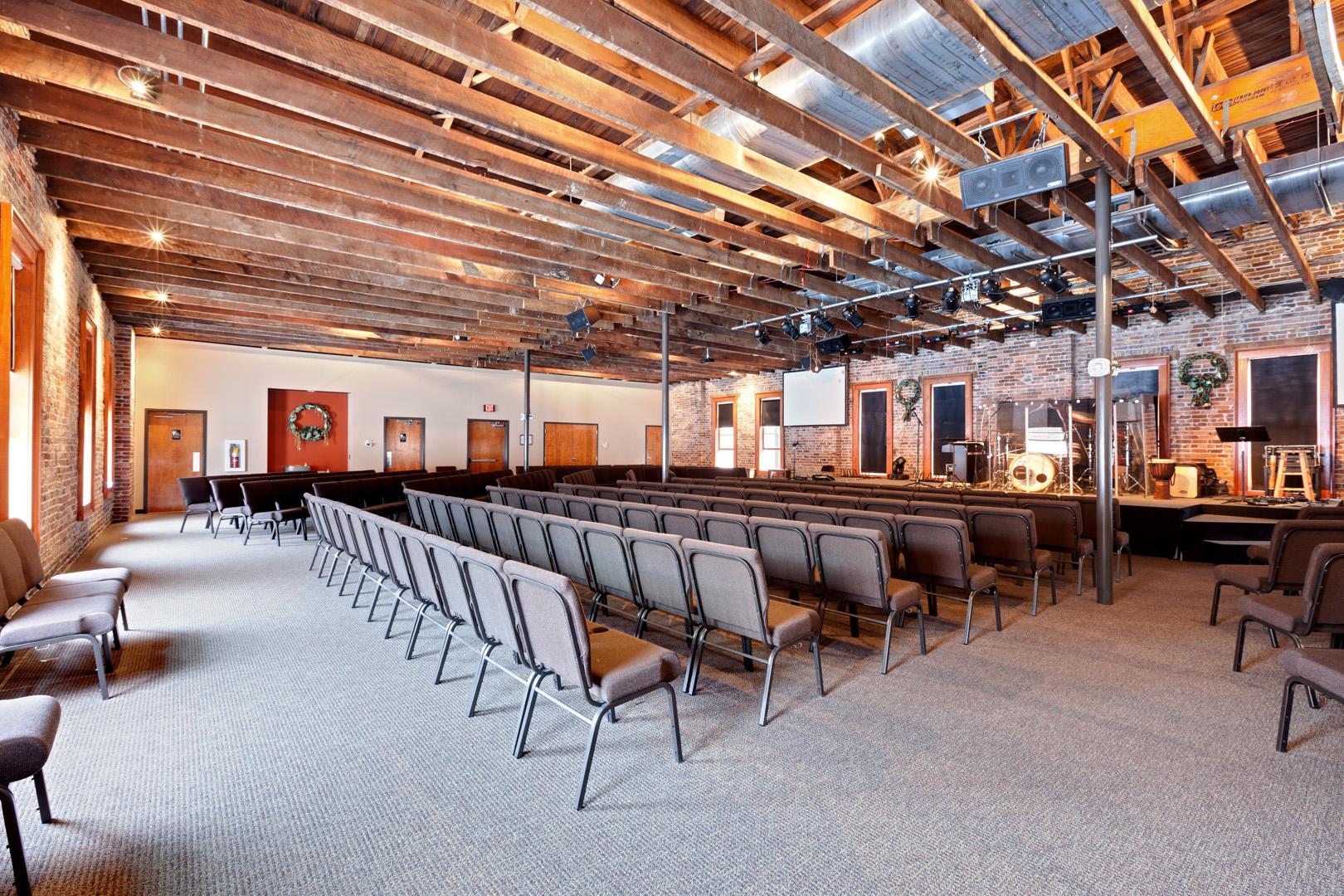 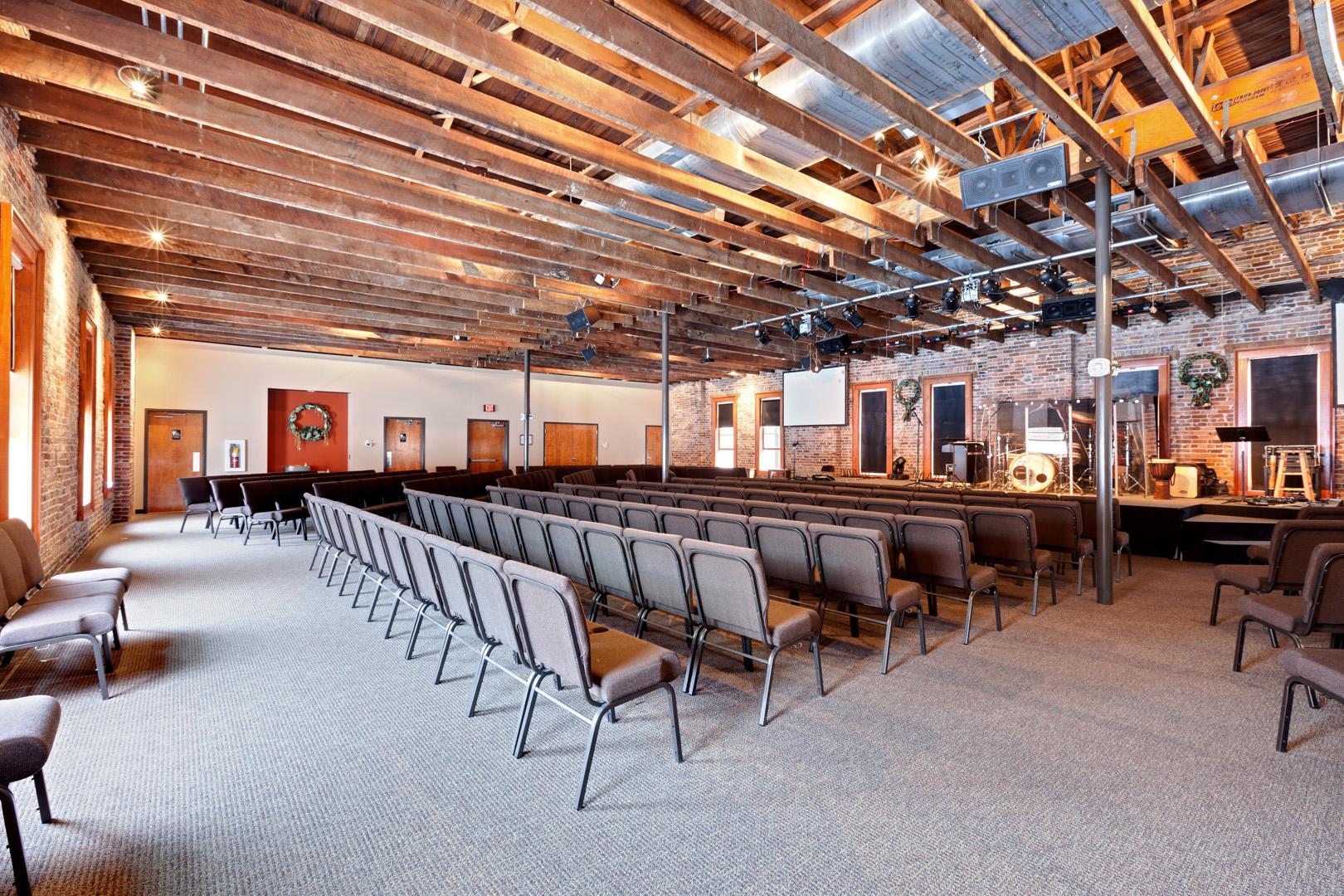 NONE OF THIS IS INTENDED TO BE NEGATIVE TOWARD AN INCREASE IN ATTENDANCE
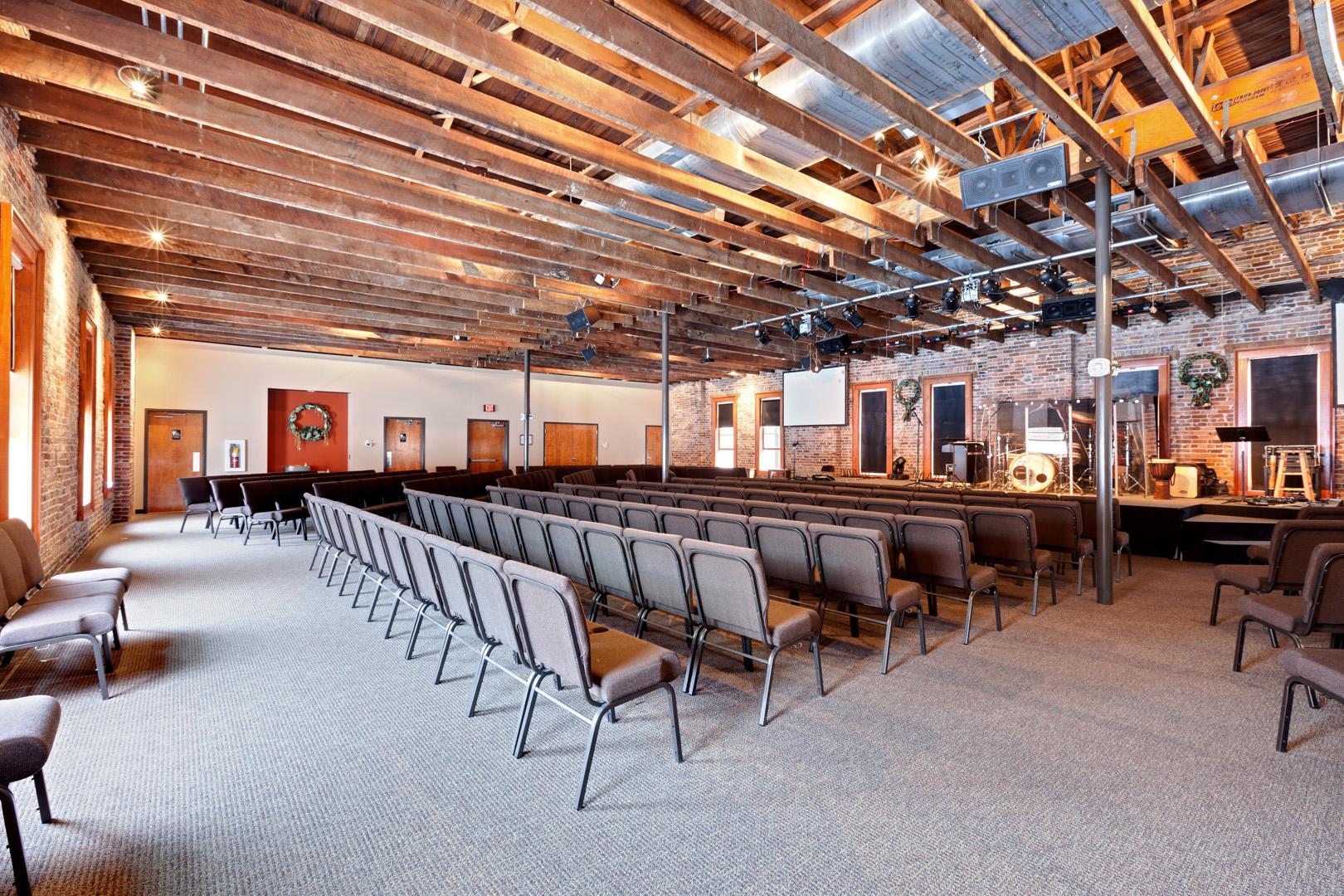 MY INTENT IS TO CAUSE US TO THINK ABOUT THINGS IMOPORTANT FOR EVERY LOCAL CONGREGATION
JESUS WOULD HAVE US TO GO INTO ALL THE WORLD AND MAKE DISCIPLESMATTHEW 28
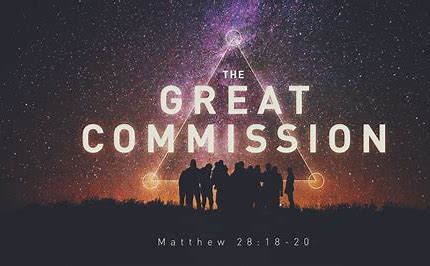 IF WE TEACH AND PREACH THE GOSPEL THERE WILL BE AN INCREASE IN THE NUMBER OF DISCIPLES
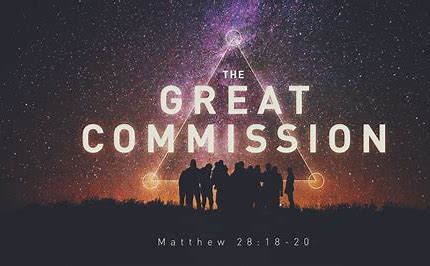 AN INCREASE MEMBERSHIP IS A GOOD THING BECAUSE SOULS ARE BEING ADDED TO THE SAVED
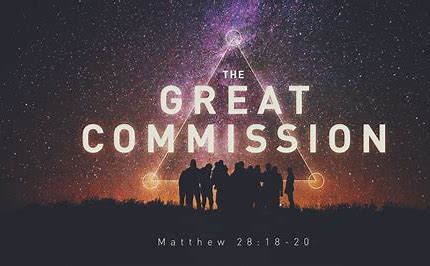 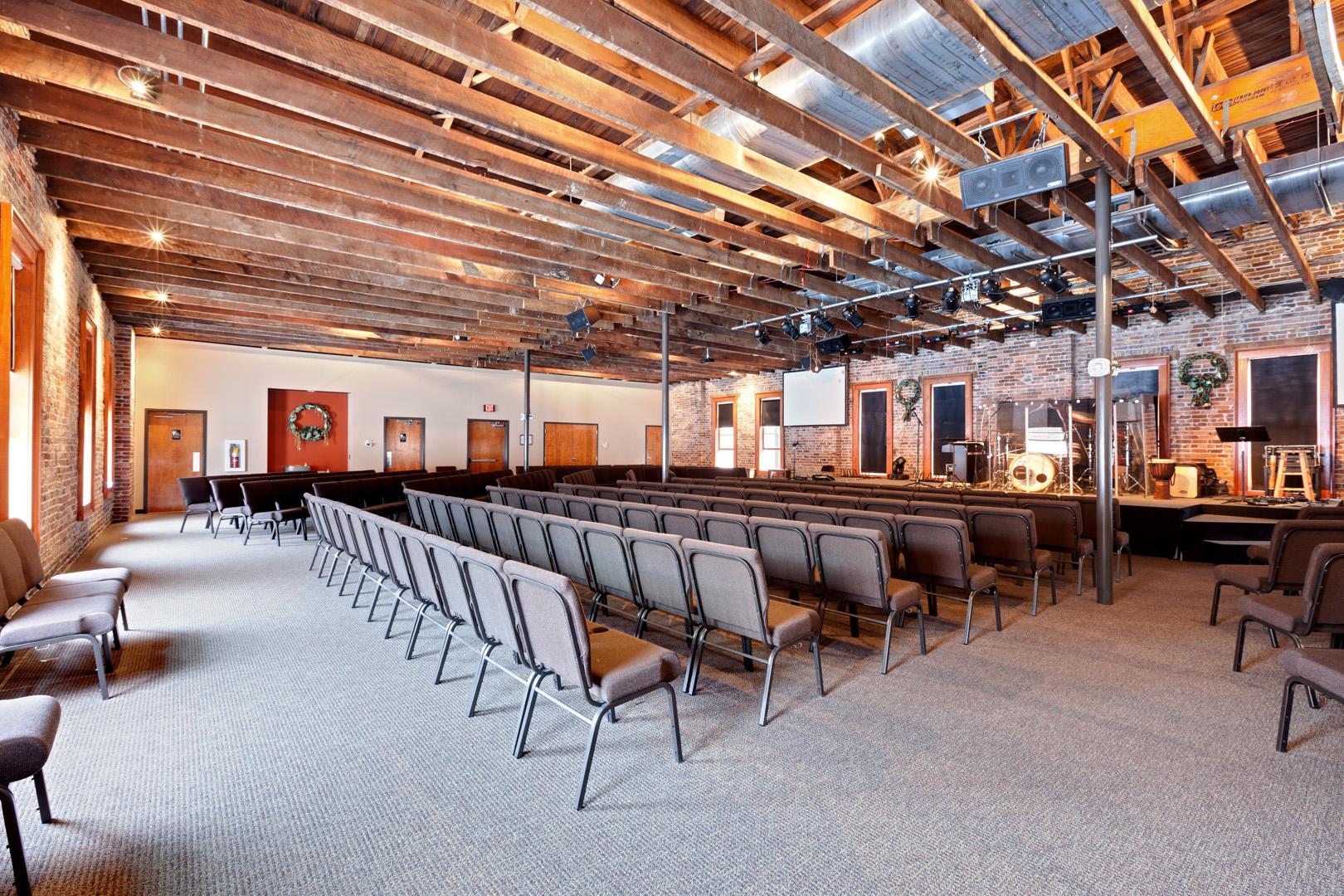 HOWEVER – THERE ARE IMPORTANT TRUTHS THAT WE NEED TO BE REMINDED OF
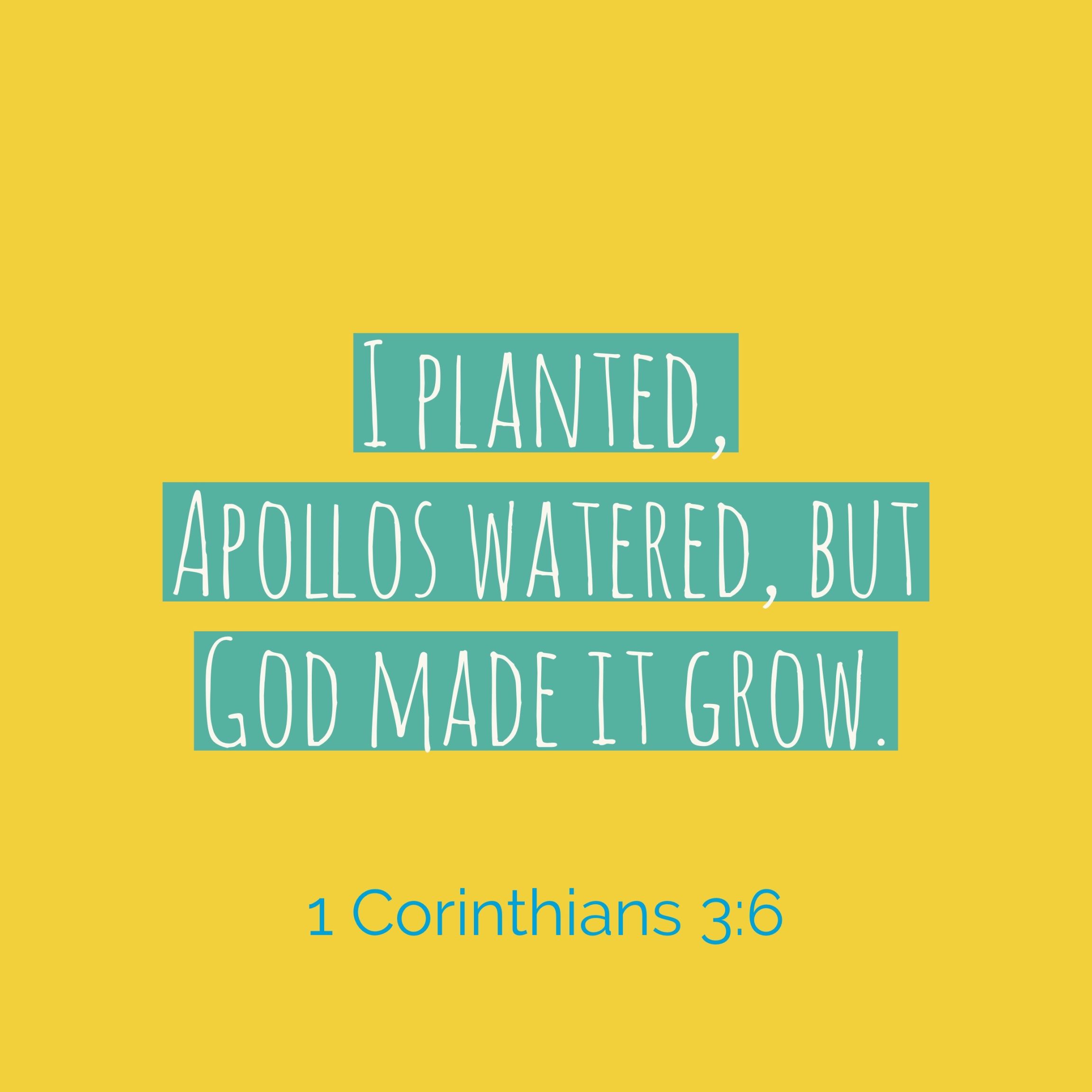 I. ONLY GOD CAN GIVE THE INCREASE
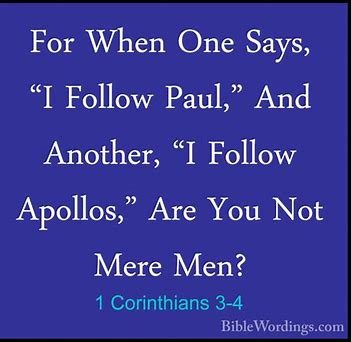 THE CHRISTIANS AT CORINTH EXPERIENCED SOME STRIFE – DIVISION AND FACTIONS
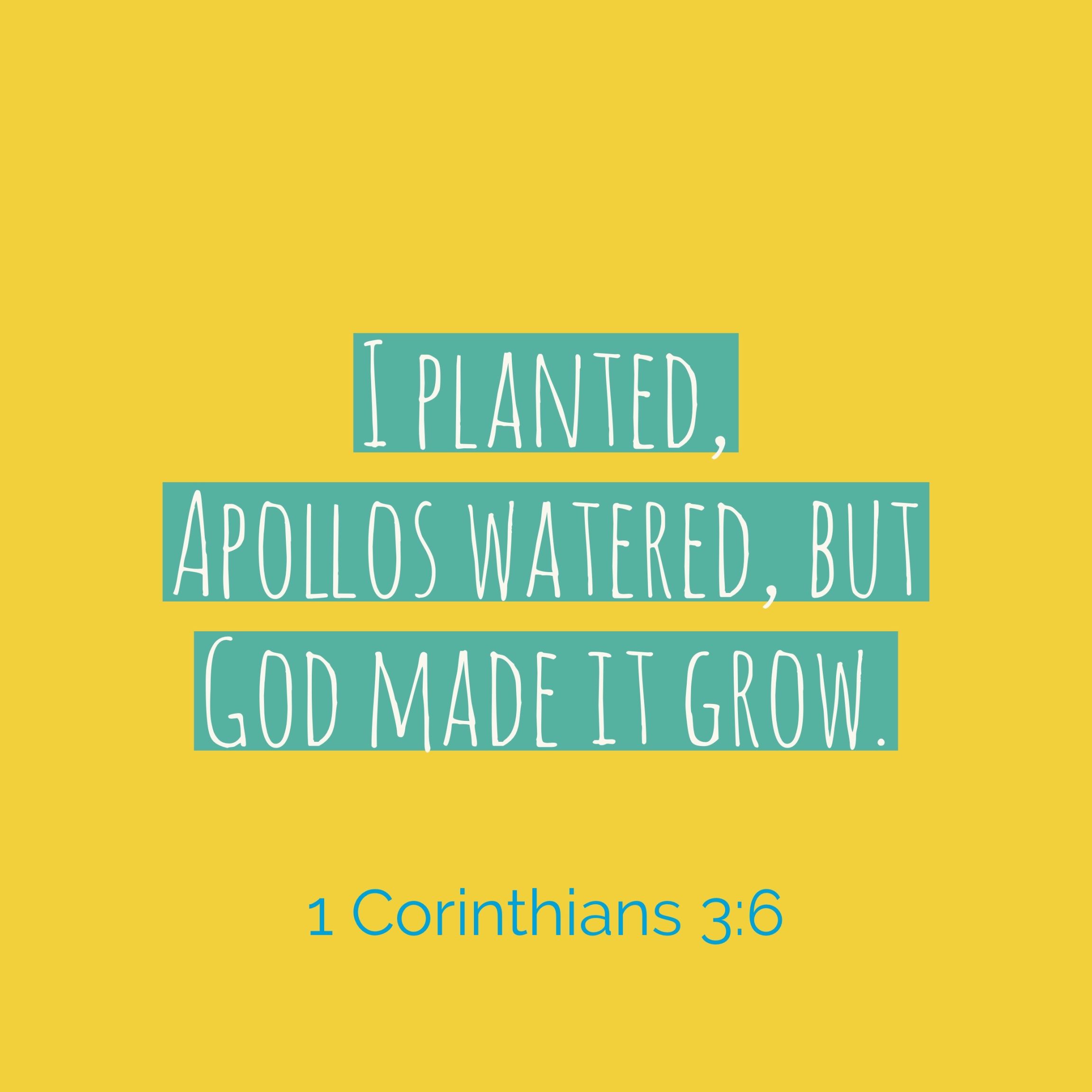 SOME ALIGNED THEMSELVES WITH PAUL - LIKELY BECAUSE HE WAS AN APOSTLE
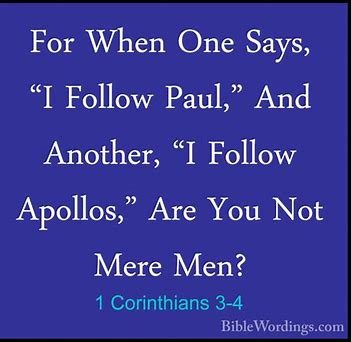 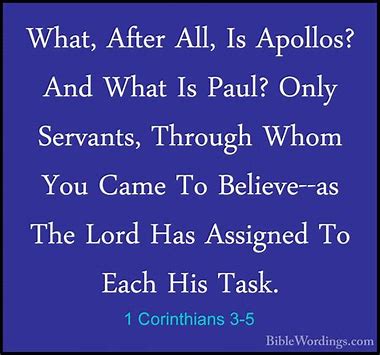 OTHERS ALIGNED  WITH APOLLOS - LIKELY DUE TO HIS SPEAKING ABILITY
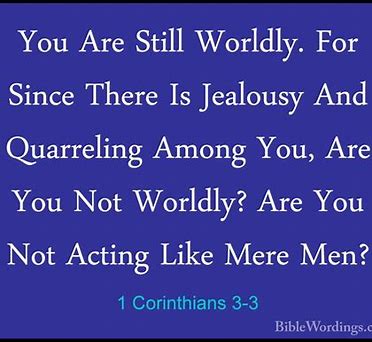 PAUL ACCUSED THEM OF BEING CARNAL or WORLDLY in THEIR THINKING
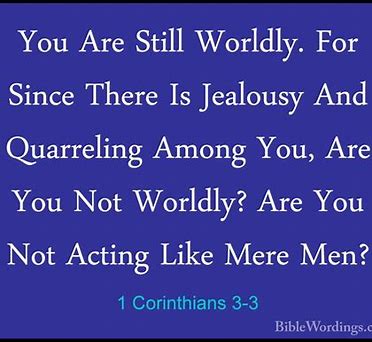 WHILE IT’S TRUE THAT SOME TEACHERS AND PREACHERS ARE VERY TALENTED
GOD DOESN’T GIVE THE INCREASE – BASED UPON SONEONE’S ABILITY TO KEEP AN AUDIENCE CAPTIVE
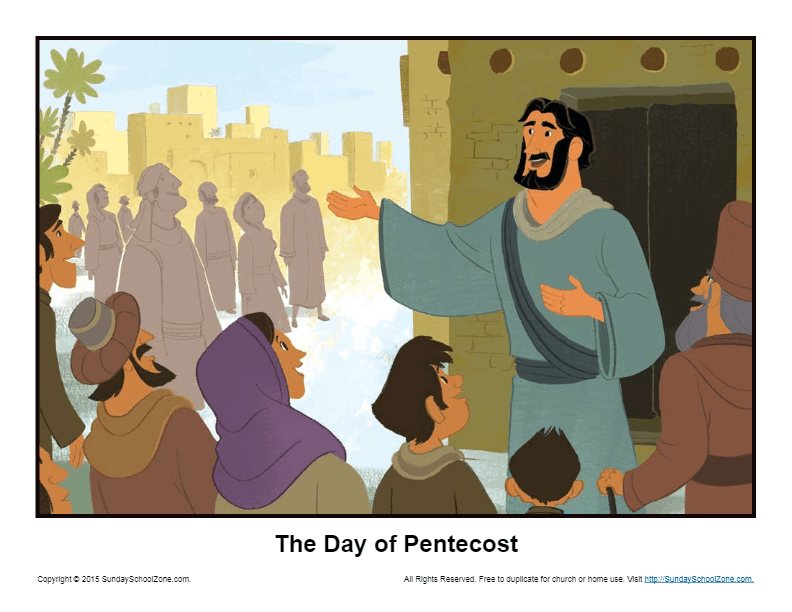 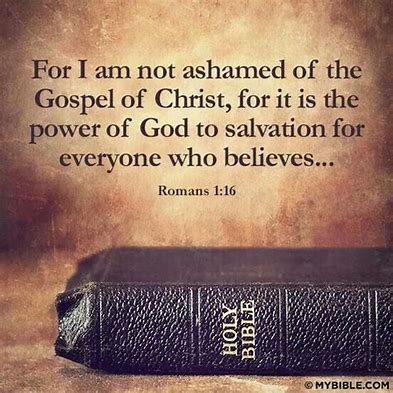 II. THE GOSPEL OF CHRIST IS THE POWER OF GOD UNTO SALVATION
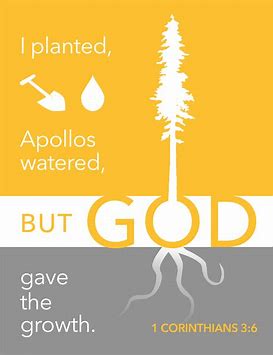 JAMES CALLED IT “the engrafted word which is able to save our soul”James 1.21
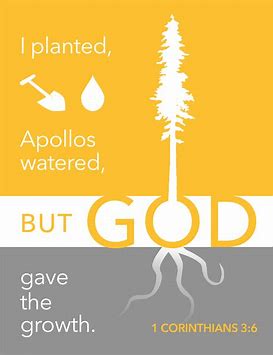 The SEED – WHICH IS THE WORD OF GOD MUST be PLANTED - or SOWN
ON THE DAY OF PENTECOST THERE WERE 3,000 PRECIOUS SOULS ADDED- ACTS 2.41
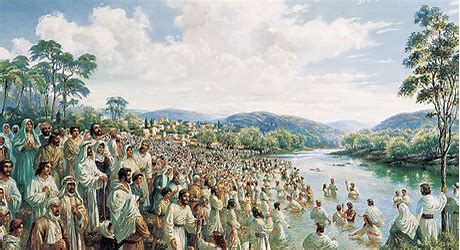 WHILE 3,000 BAPTISMS is GREAT – [most suggest] THAT there were 1-MILLION+ WHO HEARD on that day
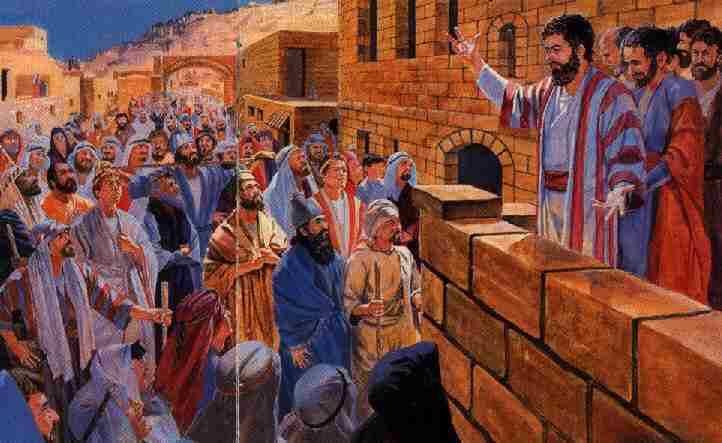 WHY WEREN’T THERE MORE THAN THE 3,000 WHO WERE BAPTIZED?
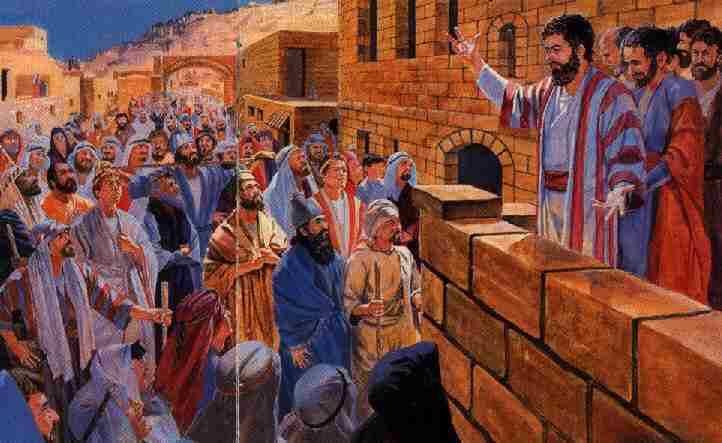 THE PARABLE OF THE SOWER – PROVIDES US WITH IMPORTANT ANSWERS MATTHEW 13.18-23
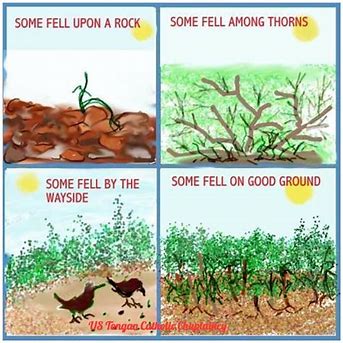 THERE ARE DIFFERENT SOILS [hearts] and not every HEART WILL GLADLY RECEIVE THE WORD
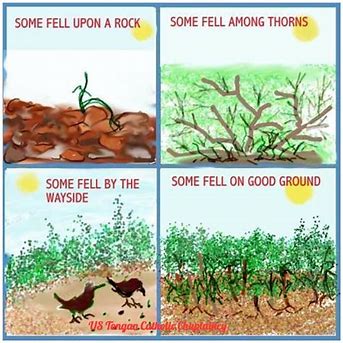 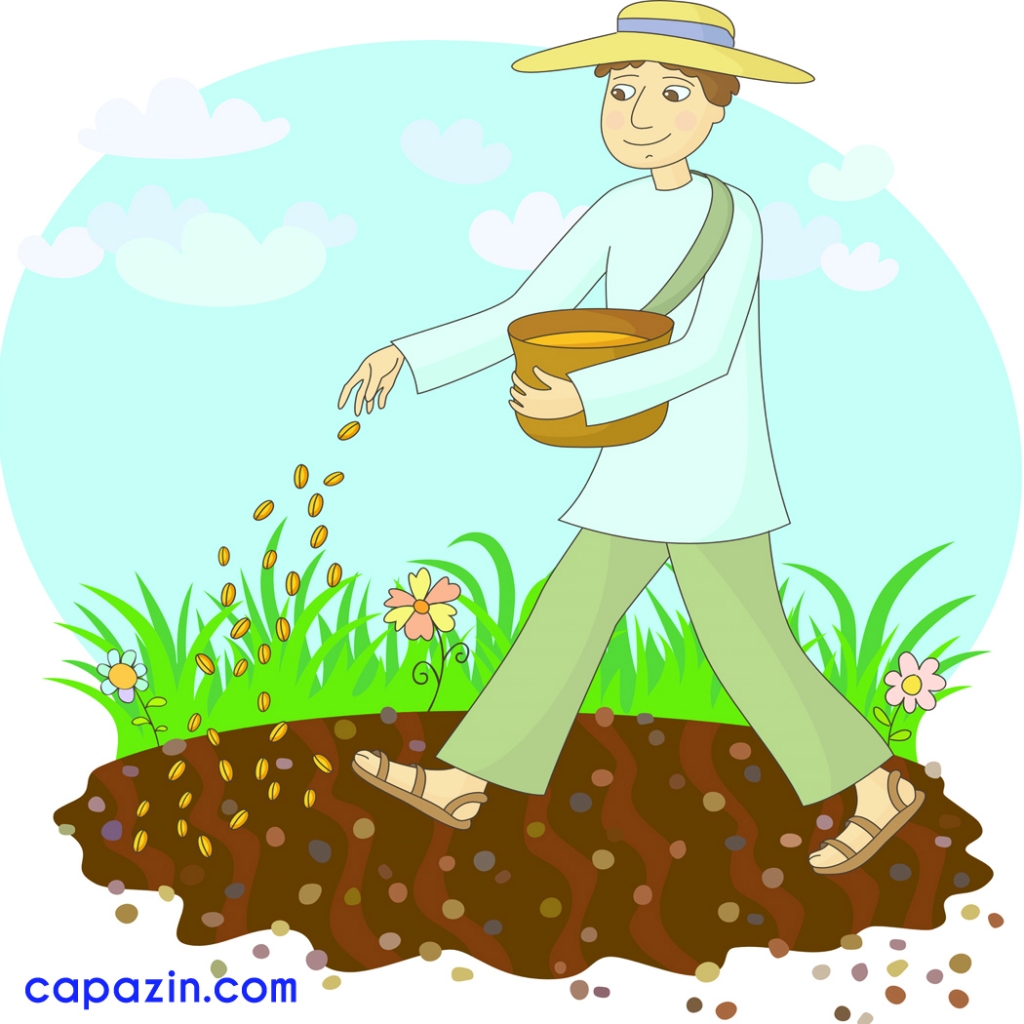 1ST - IS THE WAYSIDE SOIL [v. 19] THIS SOIL [HEART] IS TOO HARD FOR THE SEED TO PENETRATE
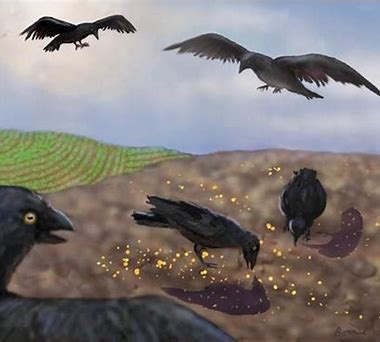 THE DEVIL [represented by the birds] SWOOPS DOWN AND EATS THE SEED
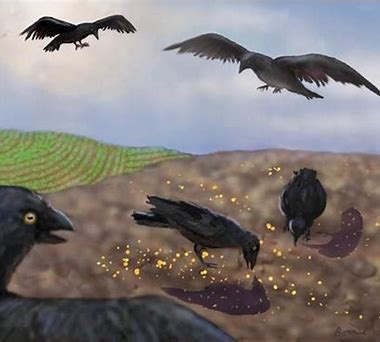 REMEMBER – WITHOUT THE WORD - GOD WON’T GIVE THE INCREASE
A SECOND KIND OF SOIL [HEART] IS called - STONY SOIL [13.20-21]
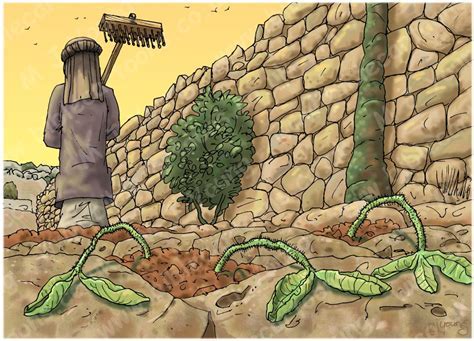 WHILE THIS PICTURE MAY BE AN ACCURATE DEPICTION OF THIS SOIL IN SOME INSTANCES
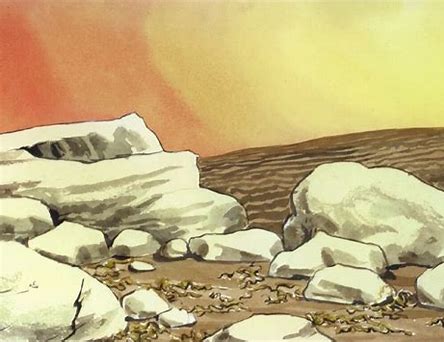 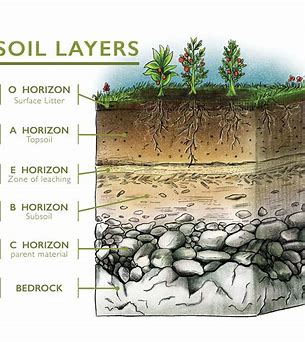 THE MORE ACCURATE PICTURE IS LIKELY THIS ONE OF - STONES UNDERNEATH A LAYER OF SOIL
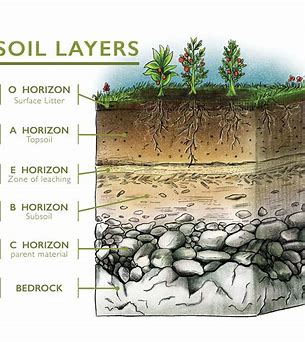 SO - WHEN THE SEED IS PLANTED IT WILL GROW – BUT WITHOUT DEEP ROOTS THE PLANT  WILL DIE
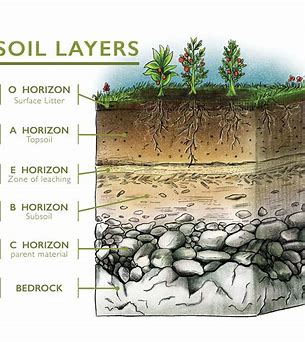 TRIBULATION and PERSECUTION along with OTHER PRESSURES in life REQUIRE DEEP ROOTS
WITHOUT DEEP ROOTS WE SIMPLY CANNOT SURVIVE THE HEAT etc.
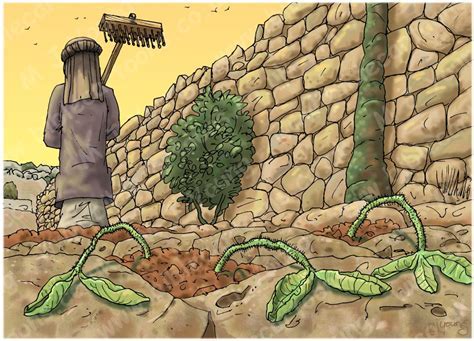 The HEAT being TRIBULATION and PERSECUTION along with OTHER PRESSURES
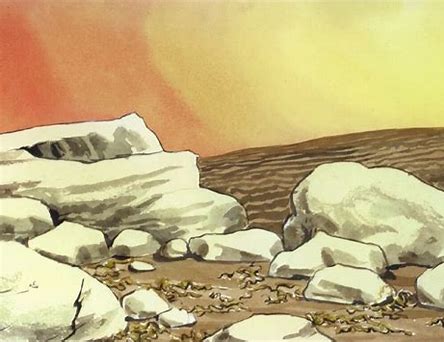 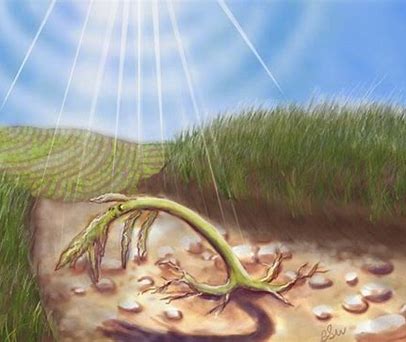 WHILE HEARING THE WORD AND GIVING AN IMMEDIATE EMOTIONAL RESPONSE IS GREAT – [v. 20] WITHOUT ROOTS it’s only TEMPORARY
A  3RD KIND OF SOIL IS A THORNY SOIL [13.22] that PICTURES A FIELD NOT ADEQUATELY CULTIVATED
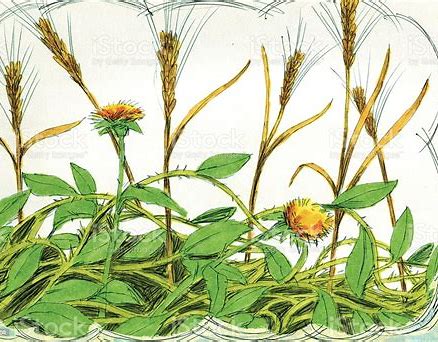 WEEDS ARE THINGS LIKE WORRY – ANXIETY – FINANCIAL CONCERNS and even the DECEITFULNESS OF RICHES – which can CHOKE OUT the WORD
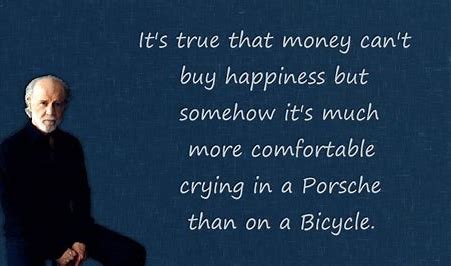 WHILE IT’S TRUE THAT WE NEED MONEY FOR GROCERIES – FOR RENT – CLOTHING – etc.
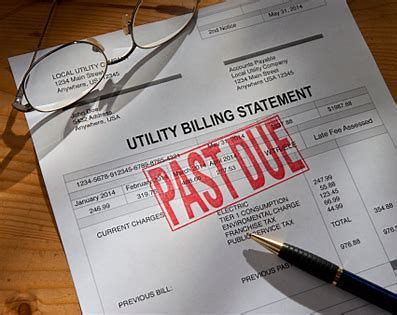 WHAT WE NEED IN OUR LIVES MORE THAN ANYTHING AND ANYONE IS JESUS CHRIST
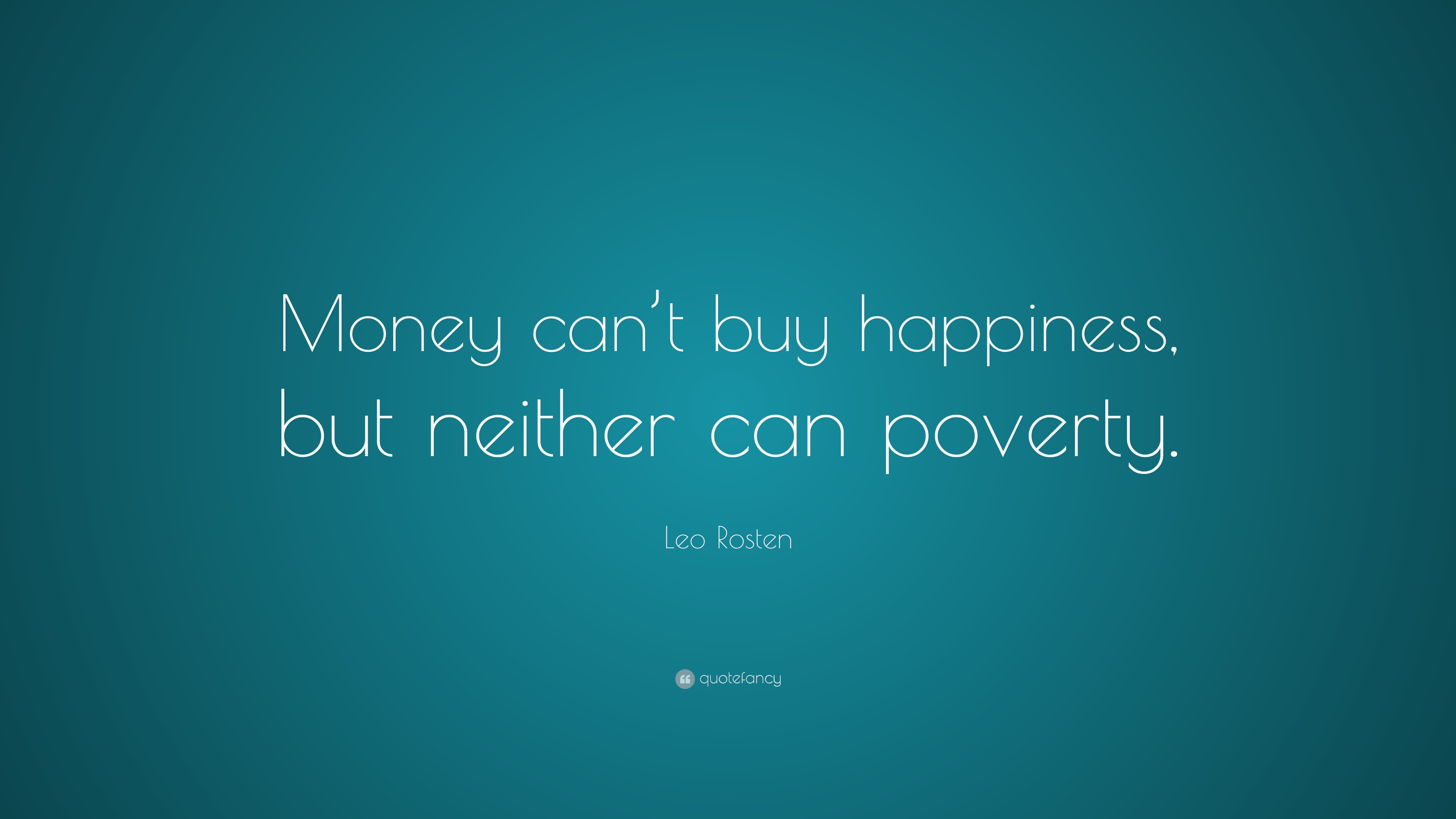 SATAN WILL USE EVERY WEED WITHIN HIS POWER TO CHOKE OUT THE WORD OF GOD
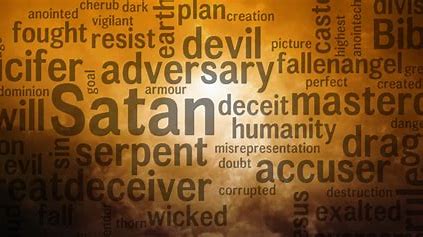 THE 4TH AND FINAL SOIL CAN SIMPLY BE REFERRED TO AS THE GOOD SOIL [13.23]
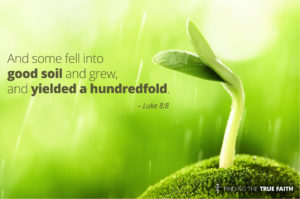 THE GOOD SOIL [heart] WELCOMES THE WORD AND OBEYS THE WORD
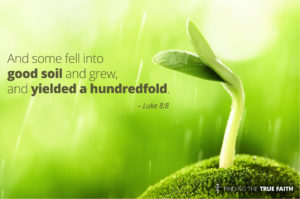 MUCH LIKE THE WISE MAN WHO BUILT HIS HOUSE UPON THE ROCK – MATTHEW 7.24-27
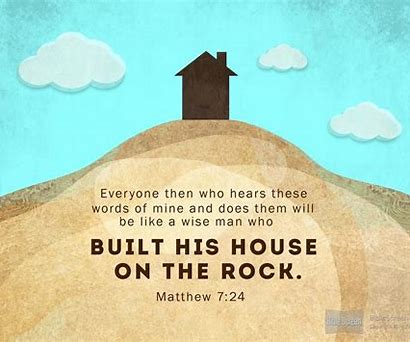 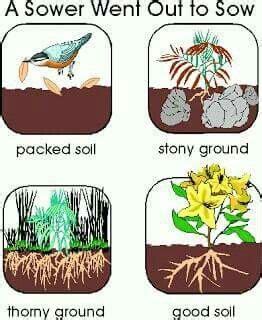 WHILE THE GOOD SOIL LIKELY ISN’T TOTALLY FREE OF STONES – THORNS or PATCHES OF HARD SOIL – THE WORD OF GOD IS ABLE TO GROW WITH DEEP ROOTS
THOSE WHO GLADLY RECEIVED THE WORD WERE BAPTIZED – ACTS 2.41
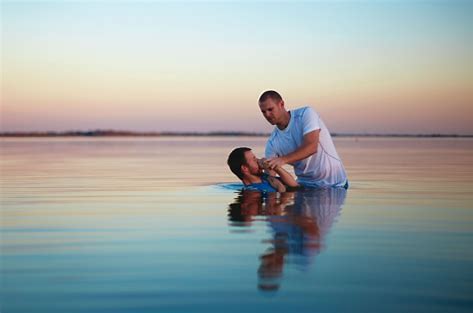 IT’S VITALLY IMPORTANT FOR US TO TAKE THE GOSPEL TO THE WORLD AND MAKE DISCIPLES
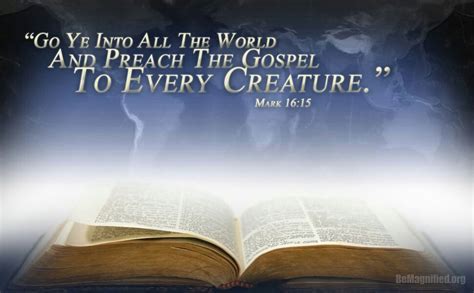 BUT - WE CAN’T CONTROL THE RESPONSE OF THOSE WE TEACH BECAUSE WE CAN’T CONTROL THEIR HEART
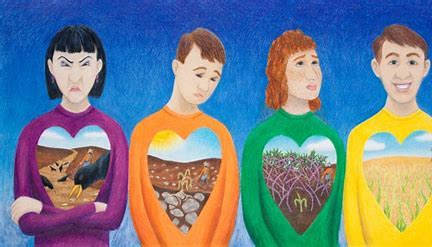 BUT WHAT WE CAN CONTROL IS OUR OWN PERSONAL GROWTH AND MATURITY AS CHRISTIANS
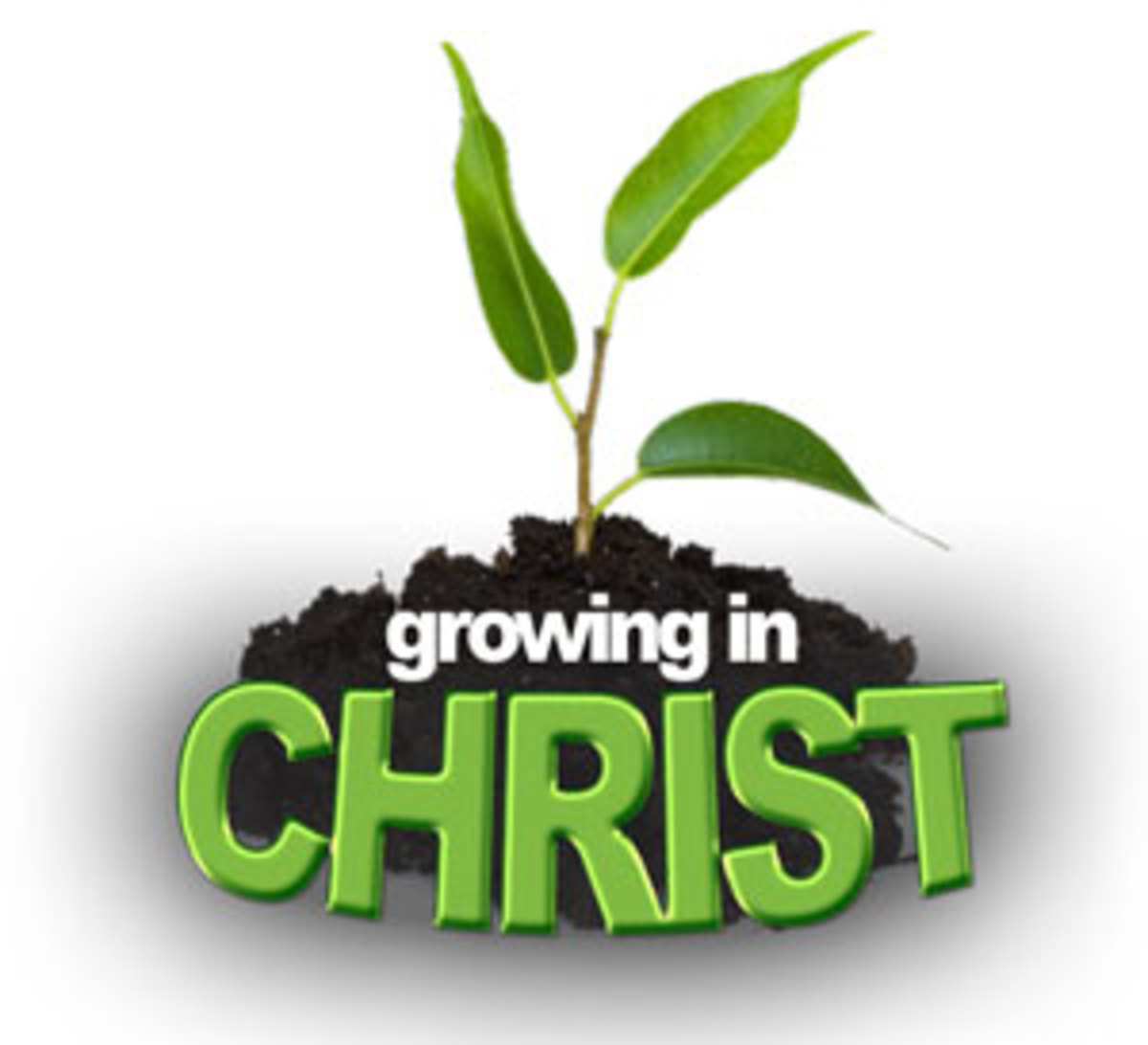 WHILE IT’S A DEGREE OF SUCCESS FOR A LOCAL CHURCH TO INCREASE IN NUMBER
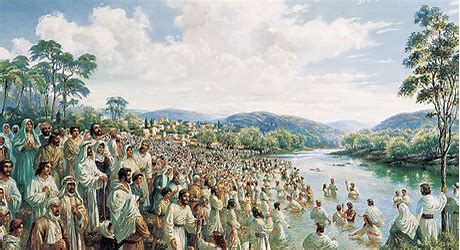 INDIVIDUAL PERSONAL SPIRITUAL GROWTH IS VITAL IN MAKING A LOCAL CHURCH SUCCESSFUL
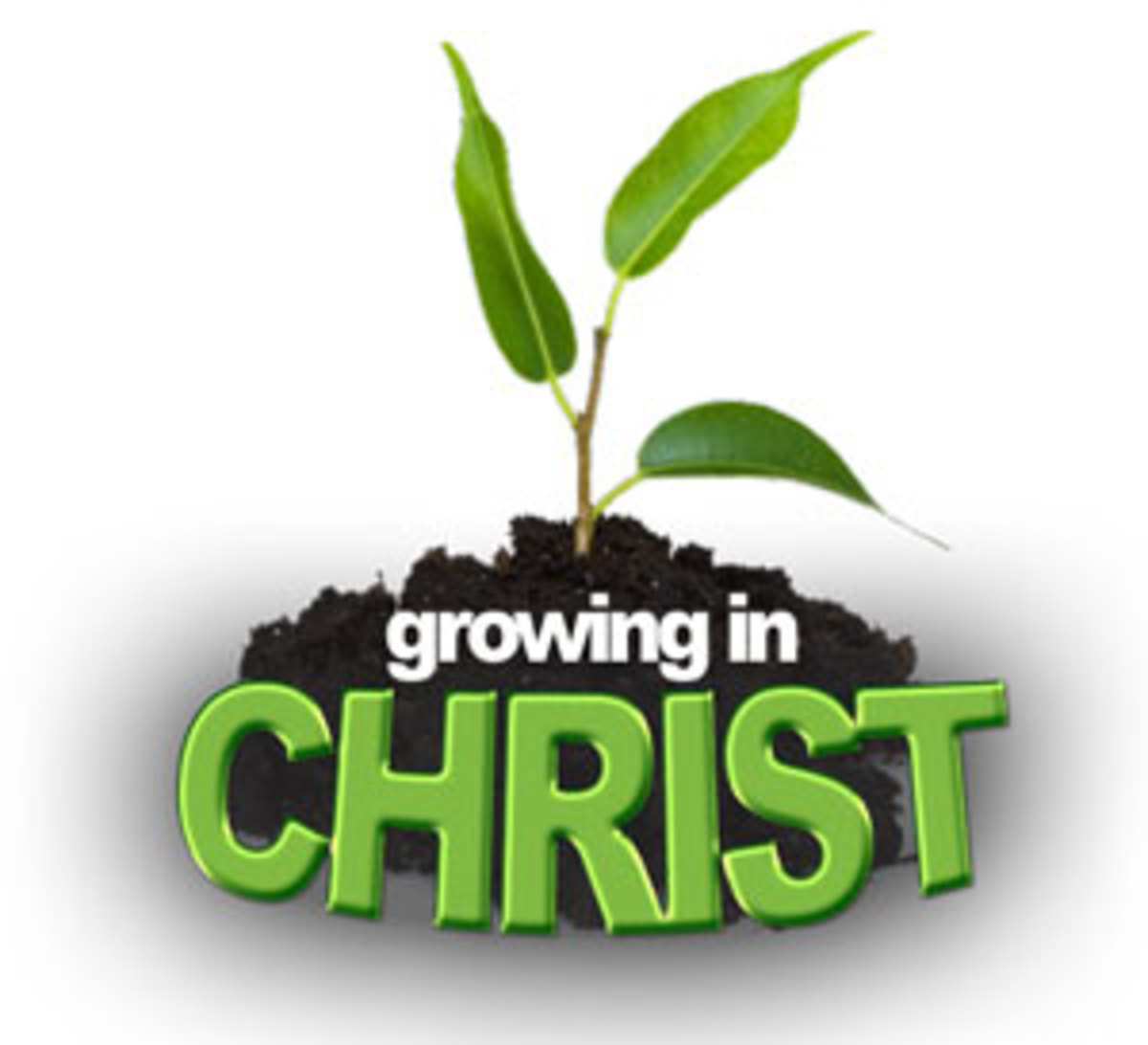 TO NEGLECT THE PERSONAL SPIRITUAL GROWTH OF EACH INDIVIDUAL CHRISTIAN IS A MISTAKE
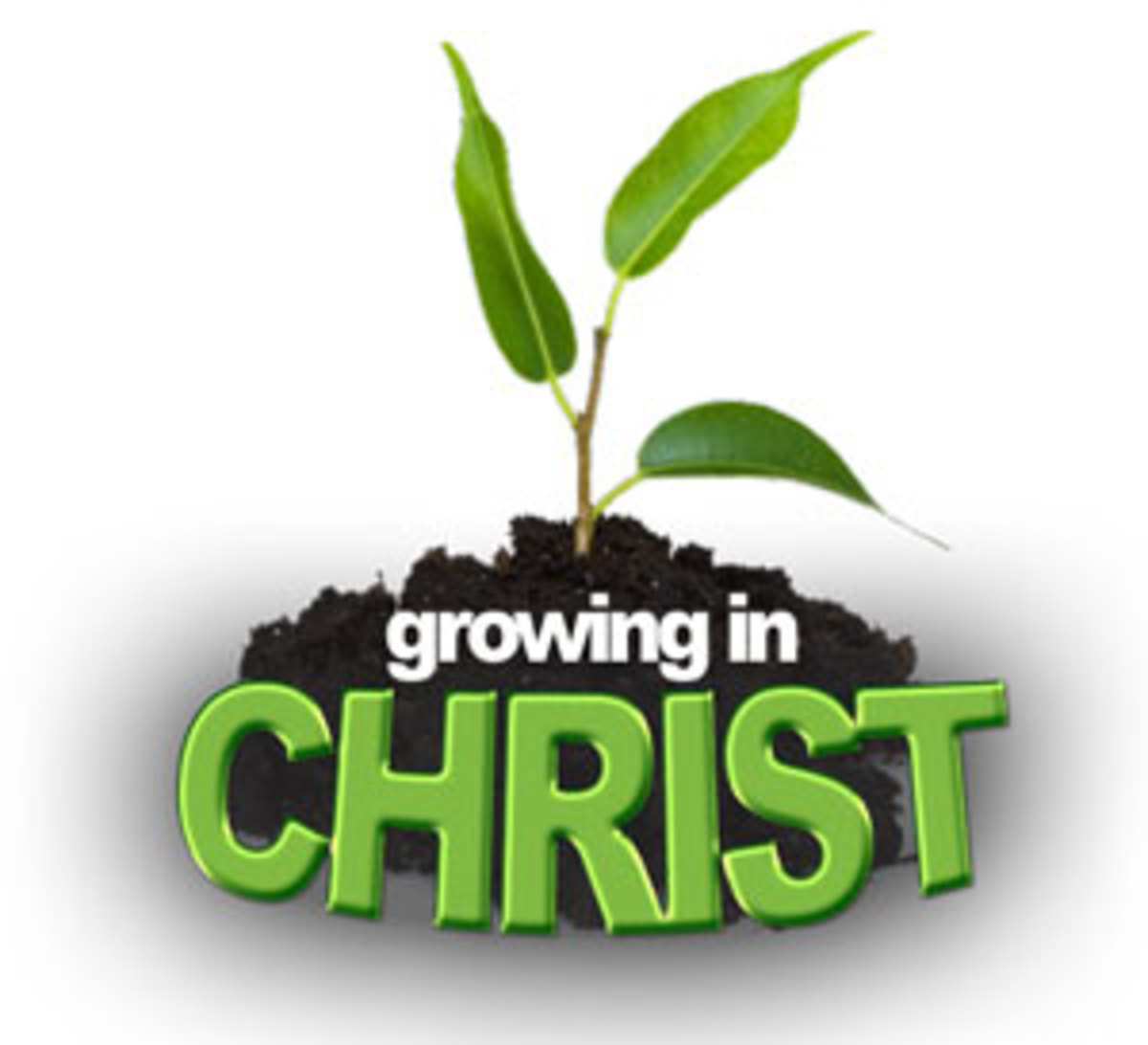 WE ARE ADMONISHED IN SCRIPTURE TO GUARD OUR HEARTS
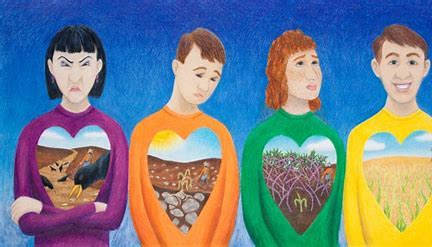 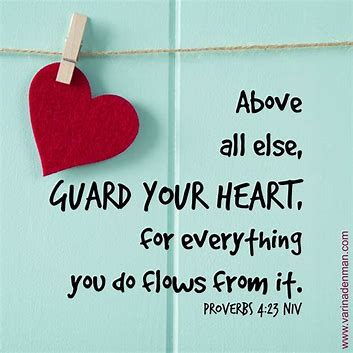 BUT – THE ONLY WAY WE CAN GUARD OUR HEART IS TO GO ON THE OFFENSIVE
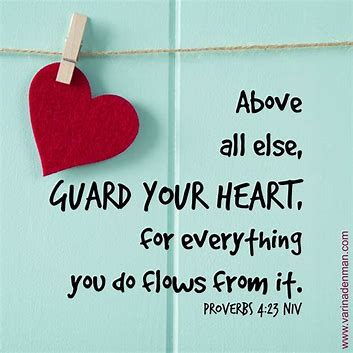 GOING ON THE OFFENSIVE MEANS TO GROW AND INCREASE OUR FAITH
LET’S RETURN TO THE DAY OF PENTECOST AND MAKE A COUPLE OF BRIEF OBSERVATIONS
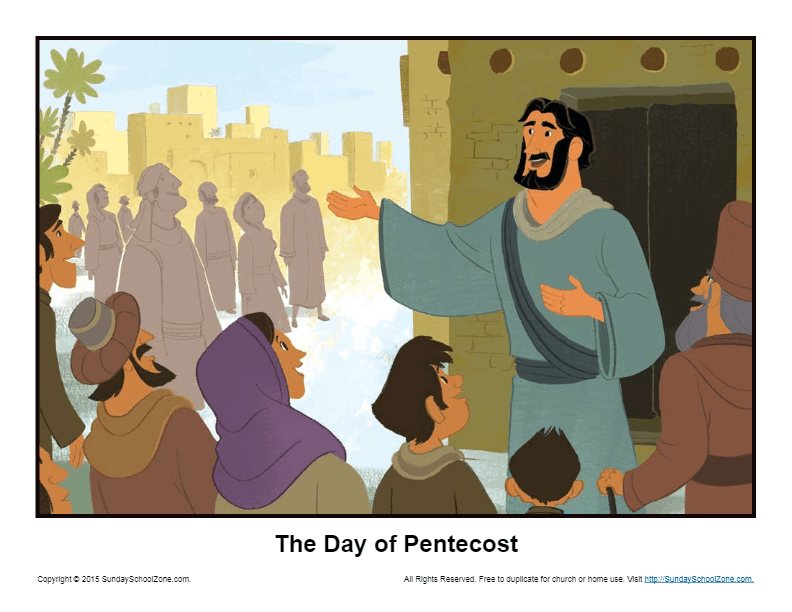 PAY CLOSE ATTENTION TO WHAT’S SAID IN ACTS 2.42-47 – WHAT DID THEY CONTINUE STEADFASTLY IN?
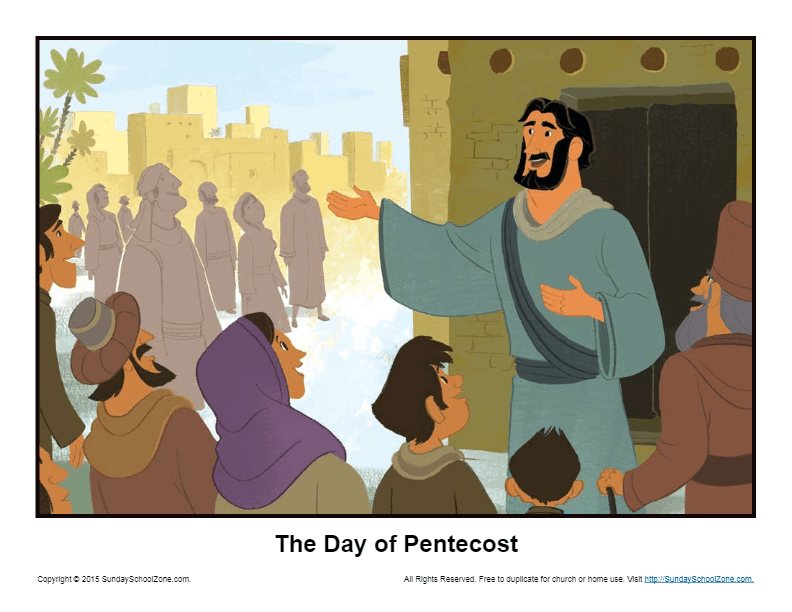 “And they continued steadfastly in the apostle’s doctrine, etc.”ACTS 2.42
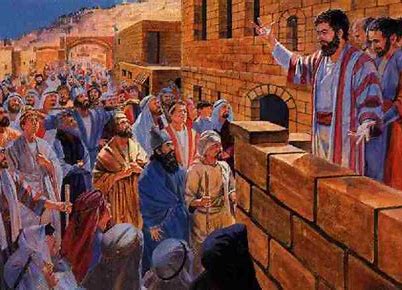 YES – IT’S IMPORTANT TO GO MAKE DISCIPLES
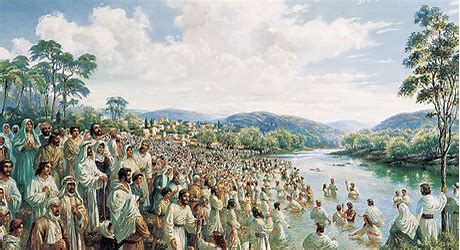 BUT NOT TO THE POINT OF NEGLECTING TO GROW SPIRITUALLY AS INDIVIDUAL CHRISTIANS
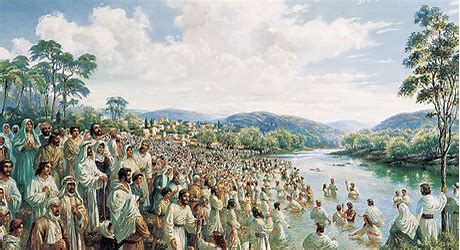 - The Apostles did the preaching
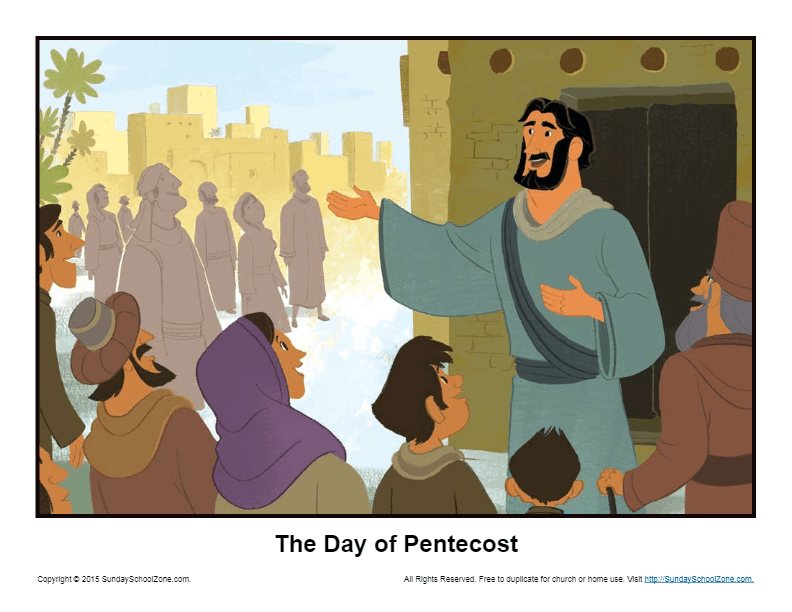 THE WAYSIDE SOIL [v. 19] THE SOIL [heart] IS TOO HARD FOR THE SEED TO PENETRATE
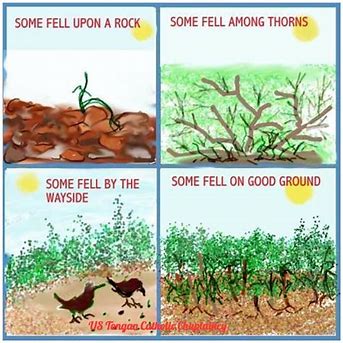 - Apostles only spoke as the Holy Spirit gave them utterance
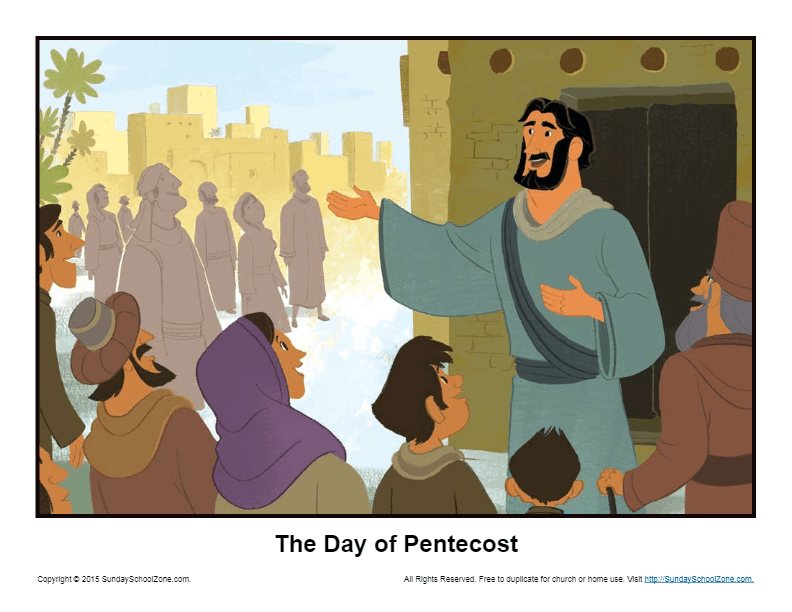 - The message (the seed) was exactly what was needed
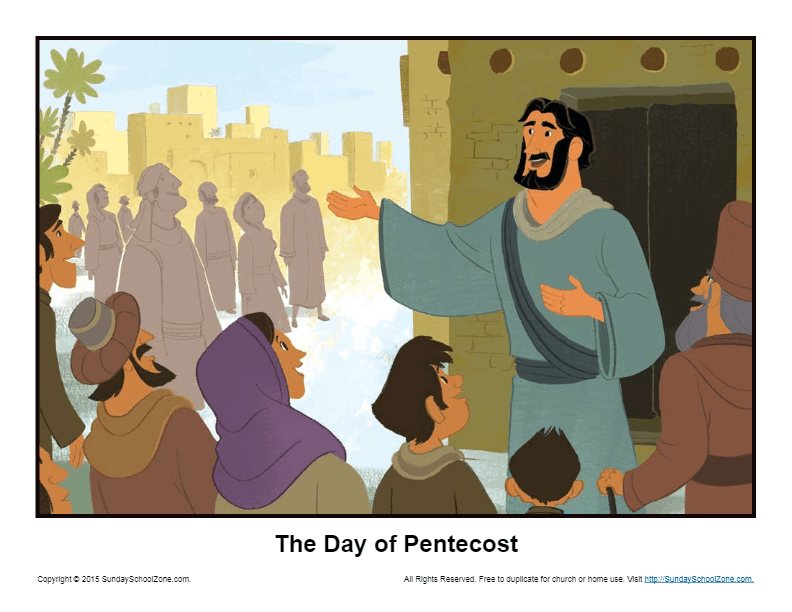 - The apostles delivered the Spirit inspired message
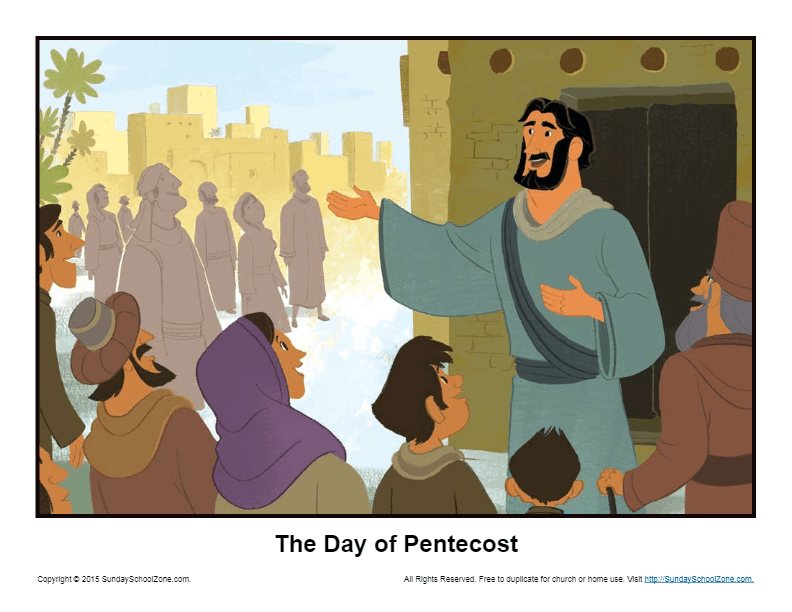 - 3,000 repented and were baptized- Why only 3,000?
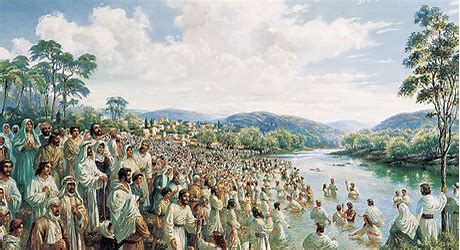 - Most suggest that more than -1-million may have been gathered
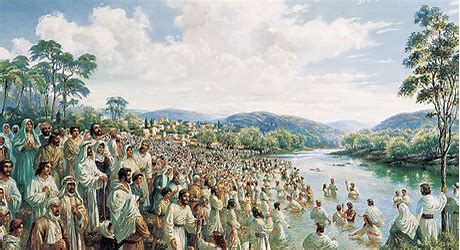 Parable of the SowerMatthew 13.18-23
2-SAMPE DEFINITIONS OF SUCCESS
SUCCESS - DEFINED
SUCCESS FOR A CEO
The accomplishment of an aim or purpose.

The attainment of fame – of wealth – or social status.
An increase in sales
Increased profit margin
A positive forecast for the next quarter
An increase in the stock share price
HOW DO YOU DEFINE SUCCESS?
HOW DO YOU DEFINE SUCCESS?
MATTHEW 10.5
Gentiles and Samaritans are here classed together since the latter were a mixed race - hostile to the Jews and had a false religion. John 4.22.
Do not go in the way of the Gentiles, and do not enter any city of the Samaritans.
HOW DO YOU DEFINE SUCCESS?
MATTHEW 10.5
Gentiles and Samaritans are here classed together since the latter were a mixed race - hostile to the Jews and had a false religion. John 4.22.
Do not go in the way of the Gentiles, and do not enter any city of the Samaritans.
THE LIMITED COMMISSION OF THE APOSTLES
MATTHEW 10.5
Gentiles and Samaritans are here classed together since the latter were a mixed race - hostile to the Jews and had a false religion. John 4.22.
Do not go in the way of the Gentiles, and do not enter any city of the Samaritans.
THE LIMITED COMMISSION OF THE APOSTLES
HOW DO YOU DEFINE SUCCESS?
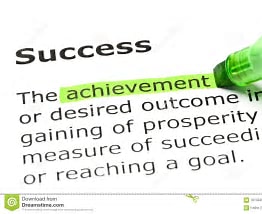 NOT A BAD DEFINITION
What one considers as successful varies a great deal from one person to another. For some it means a good career, or earning a lot of money, or being famous in some way. For others it means living a happy life of their own choosing.
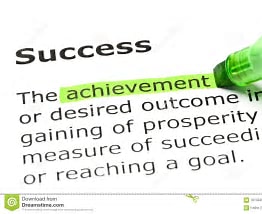 What one considers as successful varies a great deal from one person to another. For some it means a good career, or earning a lot of money, or being famous in some way. For others it means living a happy life of their own choosing.
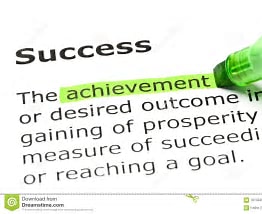 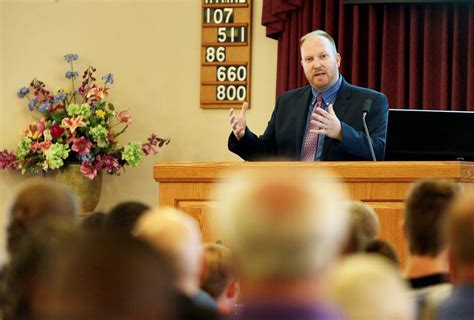 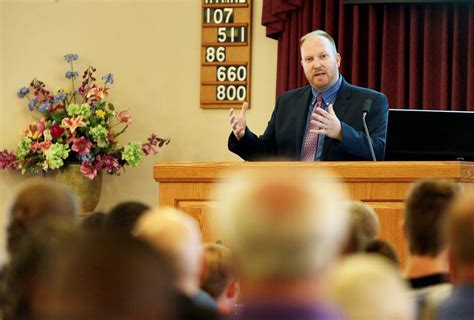 IT’S FLAWED TO JUDGE A PREACHER BY ATTENDANCE NUMBERS